МОБУ «УГОЛЬНАЯ СОШ» дошкольная группа
Интеграция, как метод в подготовке детей к обучению грамоте.
Подготовила:
Бигалеева Асель Срымбековна,
воспитатель
Модель интегрированного  взаимодействия:
Взаимодействие с родителями     по вовлечению в образовательный процесс
Родительские собрания;
Тематические консультации;
Пополнение предметно развивающей среды;
Беседы.
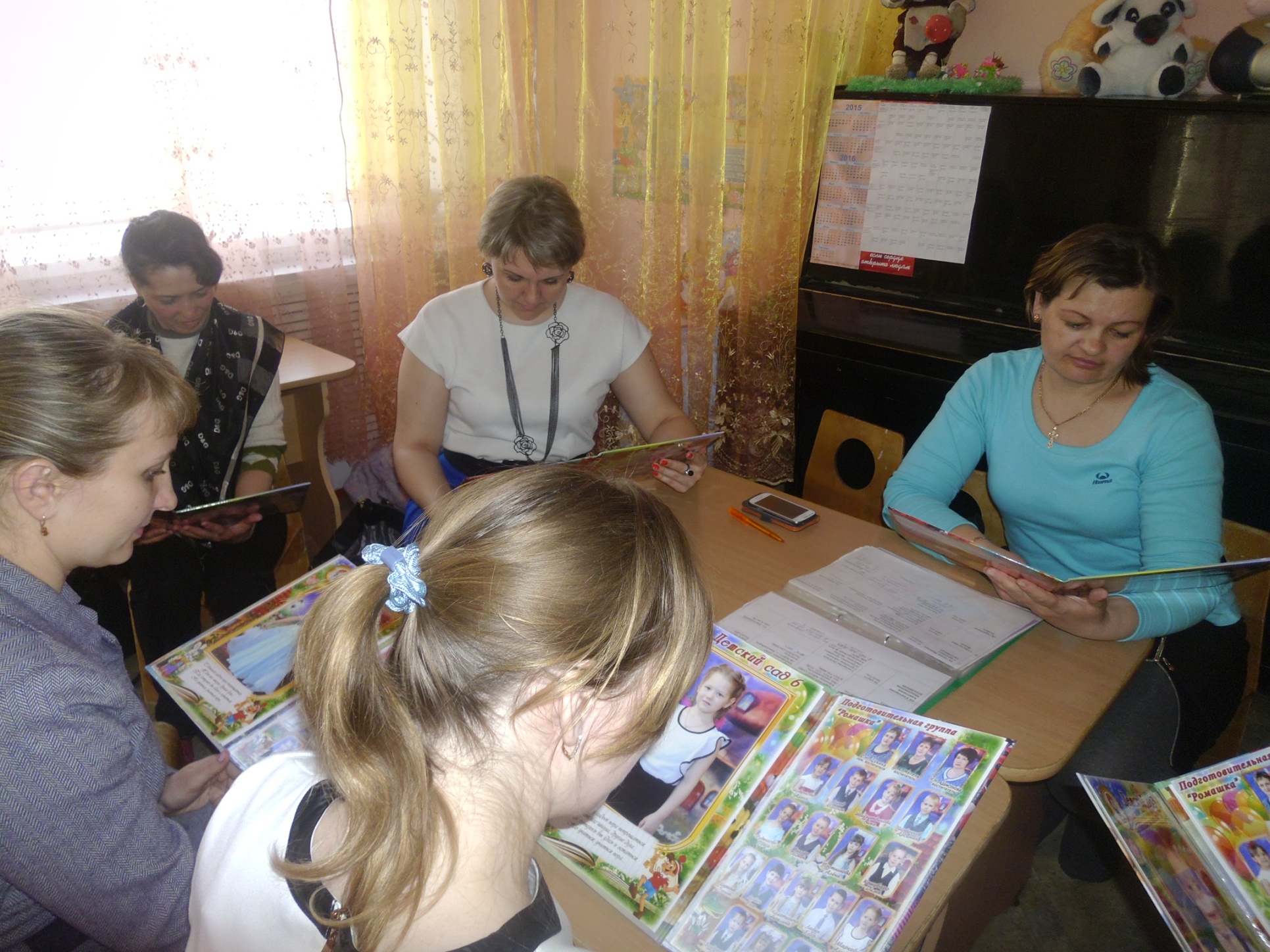 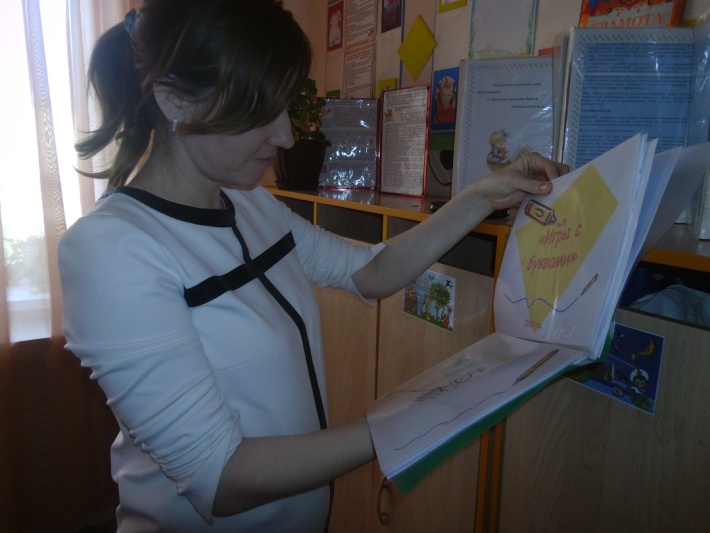 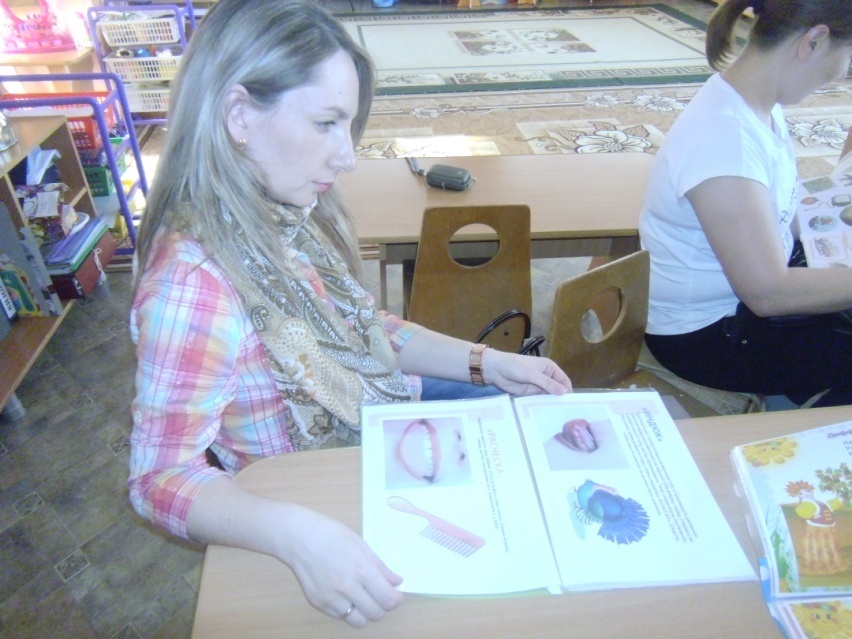 Создание условий                для самостоятельной  деятельности:
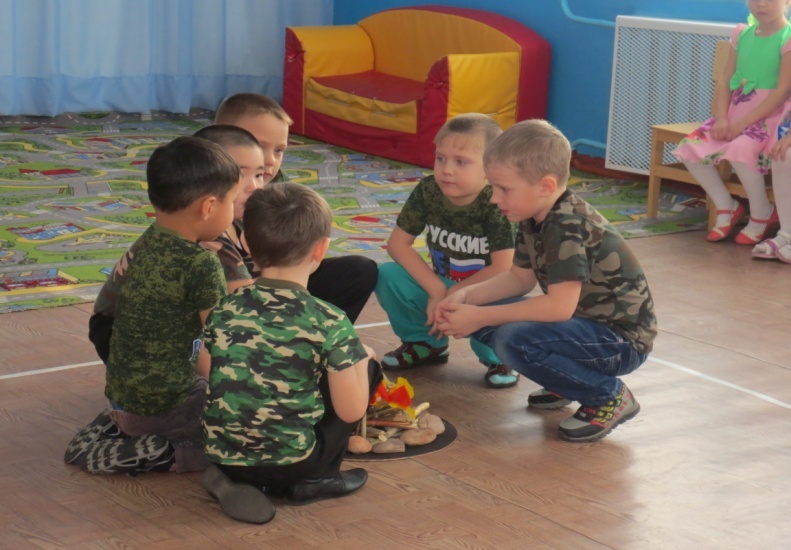 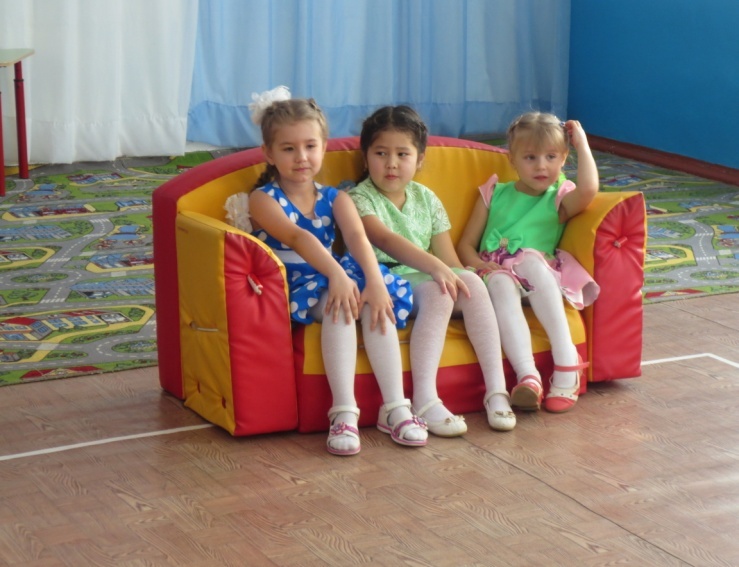 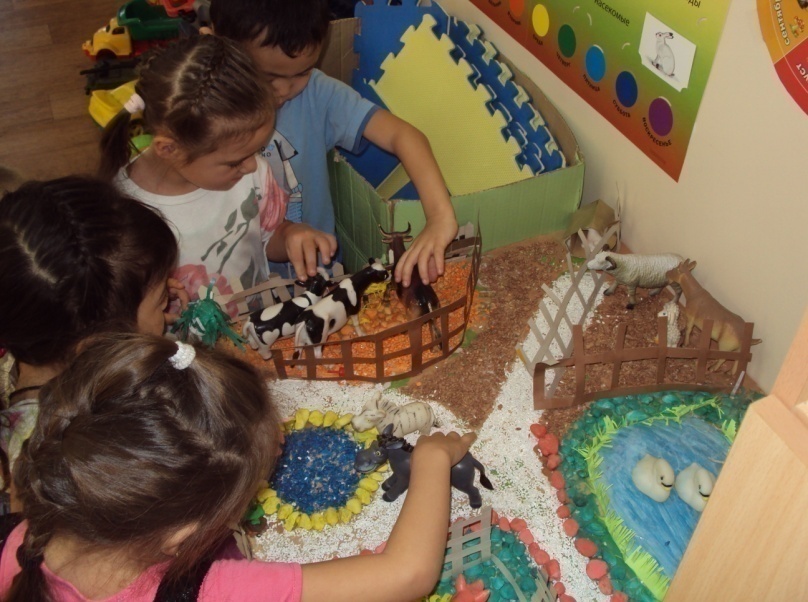 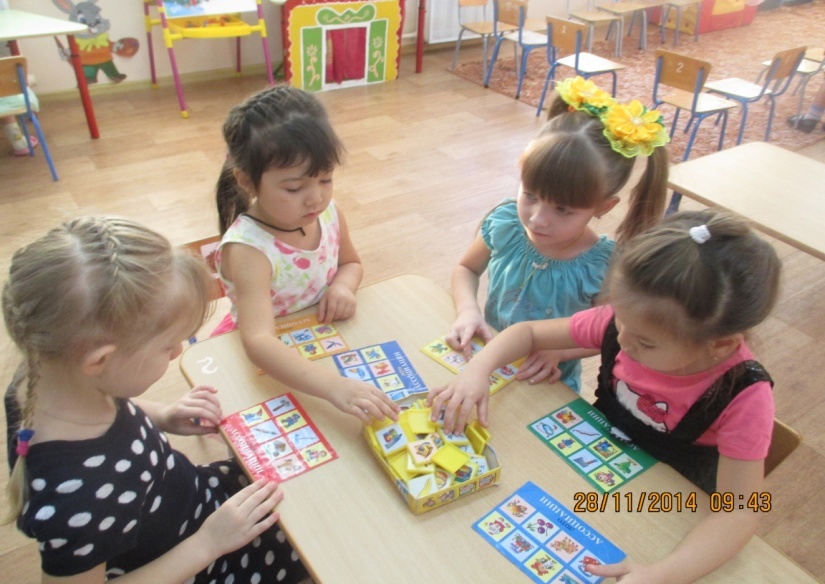 На фоне происходящих в российском дошкольном образовании перемен, перед нами, педагогами, открываются большие возможности перспективы в обучении детей. Интеграция дает возможность показать дошколятам “мир в целом”, преодолев разобщенность знания по дисциплинам. Иначе говоря, с практической точки зрения, интеграция предполагает усиление связей между занятиями по обучению грамоте с другими занятиями, снижение перегрузок, расширение сферы получаемой информации детьми, подкрепление мотивации обучения.
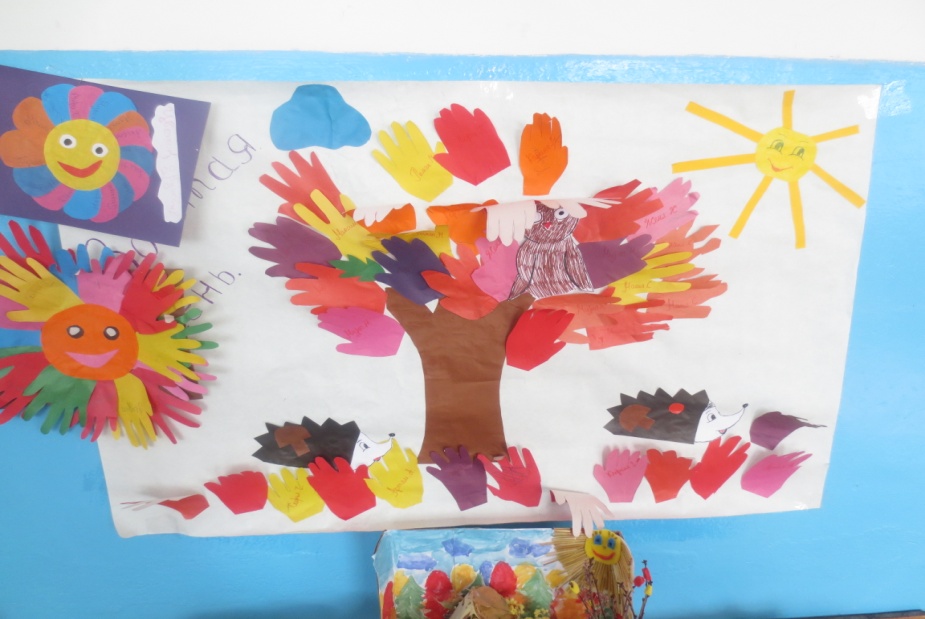 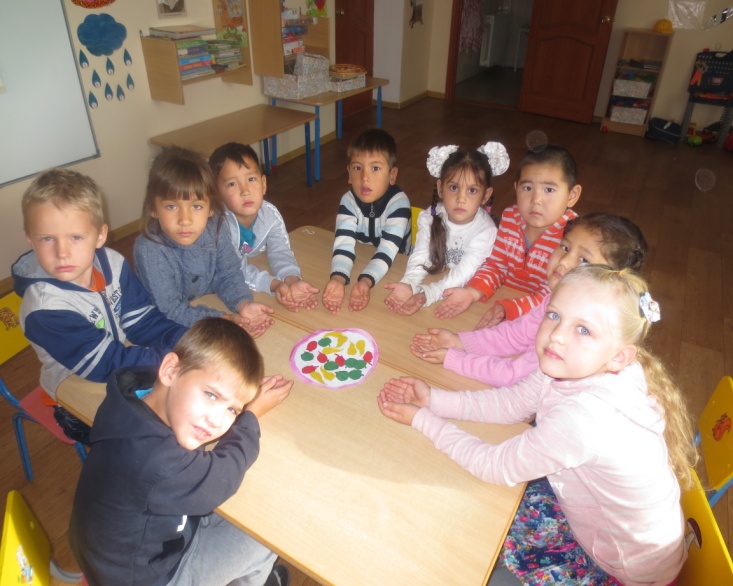 Интегрированные занятия активизируют все виды познавательных мотивов, вызывают разного рода положительные эмоции от новых форм работы, они создают атмосферу непринуждённости и раскованности дошкольников, активизируют процессы целеполагания, когда дети не боятся ставить cамостоятельные цели.
Программа воспитания по речевому развитию.Реализация цели и задач данной Программы осуществляется в рамках нескольких направлений (модулях) воспитательной работы, определённых на основе базовых ценностей воспитания в России, которые не заменяют и не дополняют собой деятельность по пяти образовательным областям, а фокусируют процесс усвоения ребенком базовых ценностей в целостном образовательном процессе. 	- Патриотическое направление воспитания - (модуль «Я и моя Родина»)- Социальное направление воспитания - (модуль «Я, моя семья и друзья»)- Познавательное направление воспитания - (модуль «Хочу всё знать»)-     Физическое и оздоровительное направления воспитания- (модуль «Я и моё здоровье»)- Трудовое направление воспитания - (модуль «Я люблю трудиться») -  Этико-эстетическое направление воспитания - ( модуль «Я в мире прекрасного)
Интегрированное занятие - это занятие, на котором соединяют знания из разных образовательных областей на равноправной основе, дополняя друг друга, при этом решается несколько задач.

Сущностью интегрированного подхода в том, что дети осваивают содержание различных разделов программы параллельно, что позволяет сэкономить время для организации игровой и самостоятельной деятельности.
Структура интегрированных занятий имеет следующие требования:
 
-чёткость, компактность, сжатость учебного материала;
 
-продуманность и логическая взаимосвязь изучаемого материала разделов программы  на каждом занятии;
 
-взаимообусловленность, взаимосвязанность материала интегрируемых предметов на каждом этапе занятия;
 
-большая информативная ёмкость образовательного материала, используемого на  занятии;
 
-систематичность и доступность изложения материала;
 
-необходимость соблюдения временных рамок занятия.
Познавательное развитие
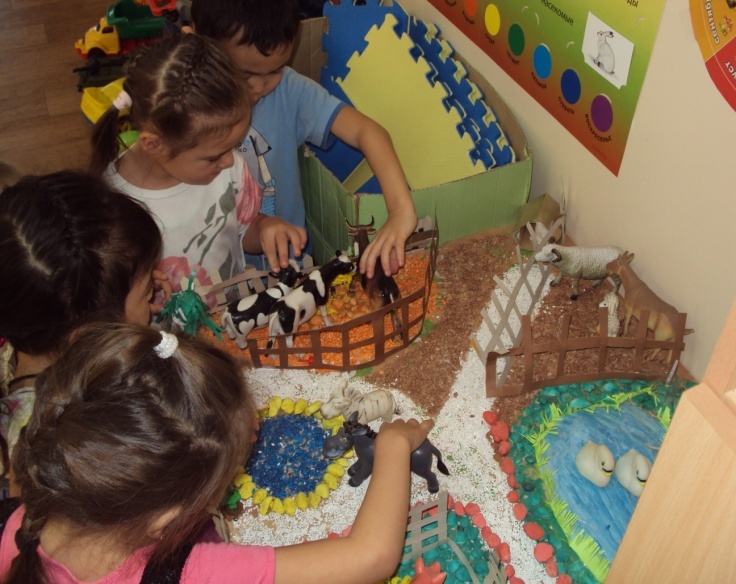 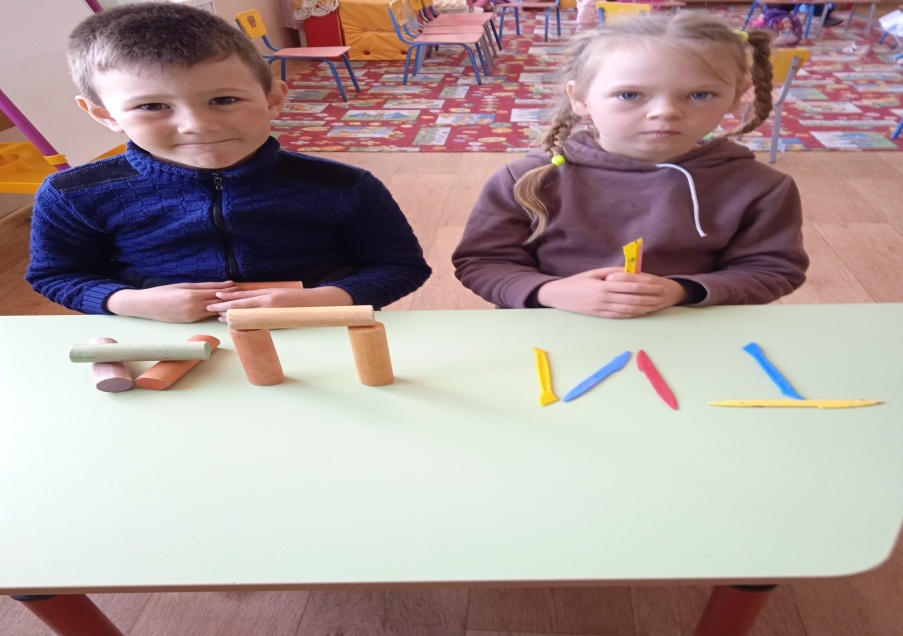 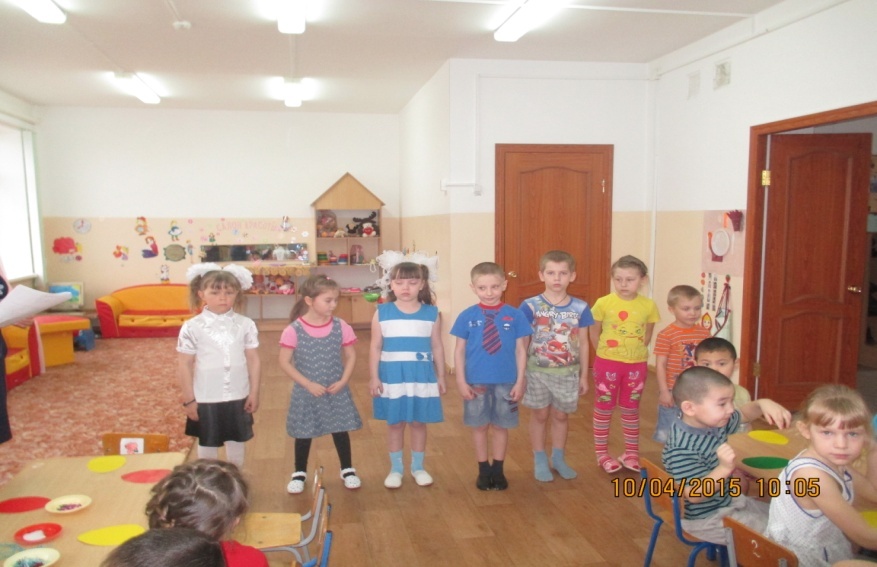 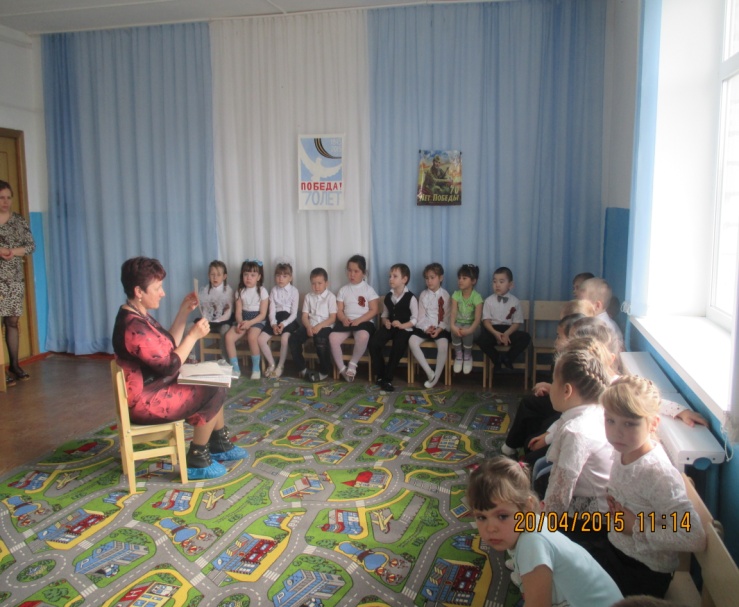 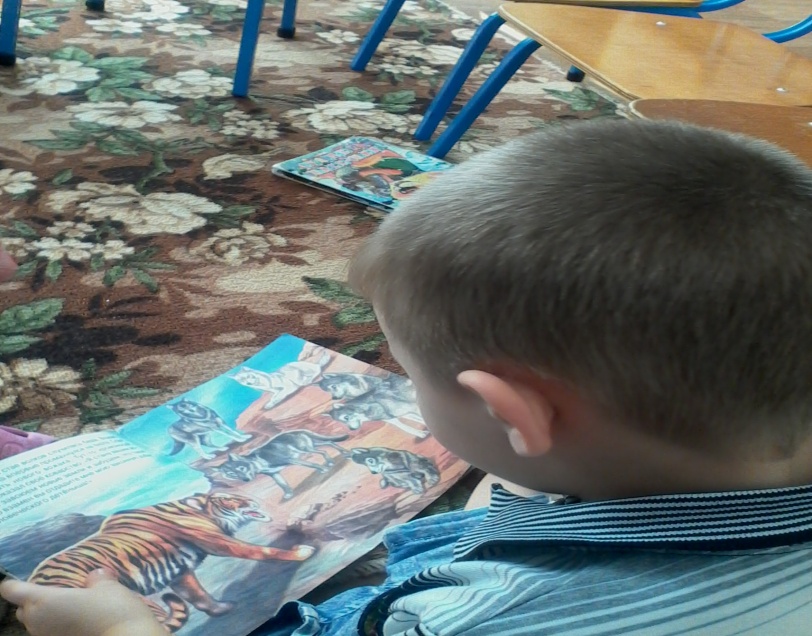 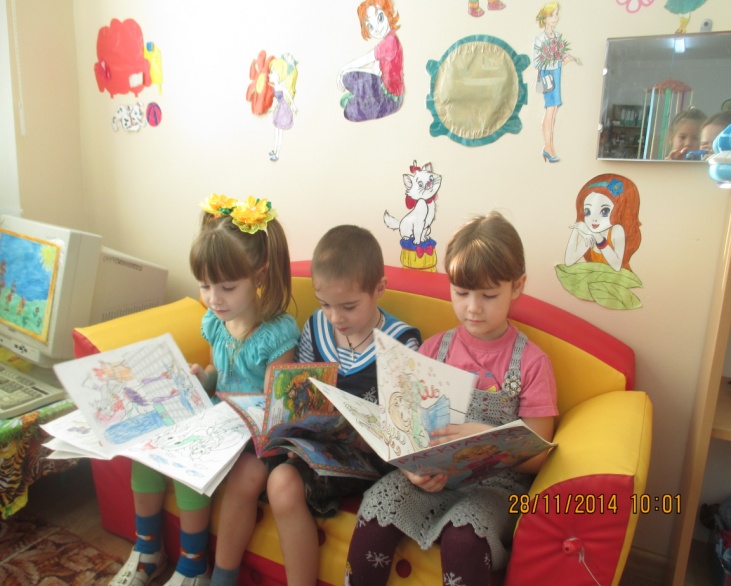 Физическое развитие
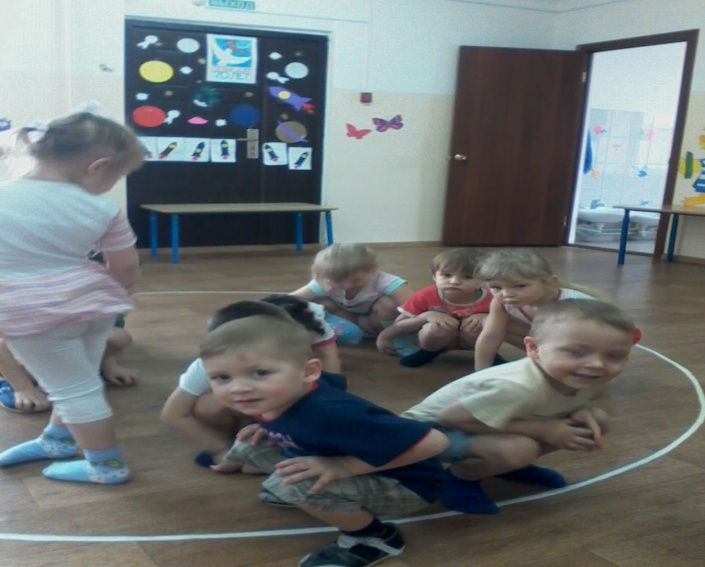 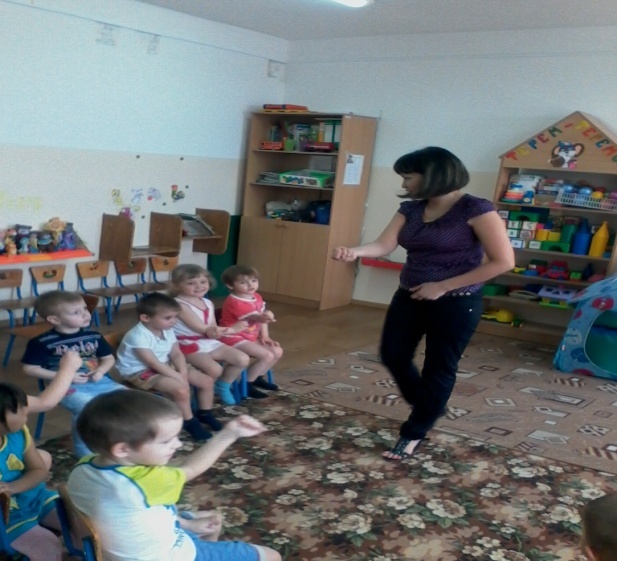 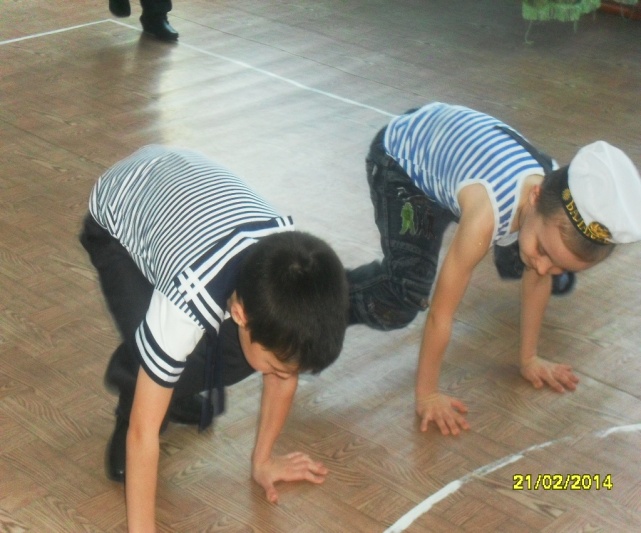 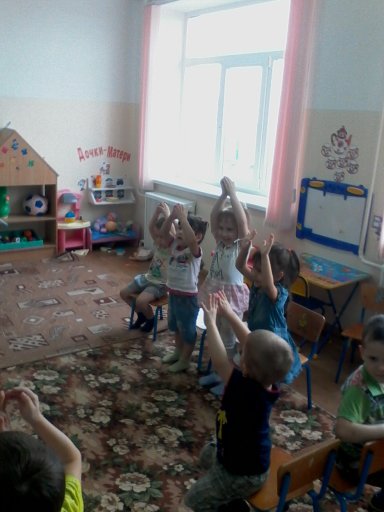 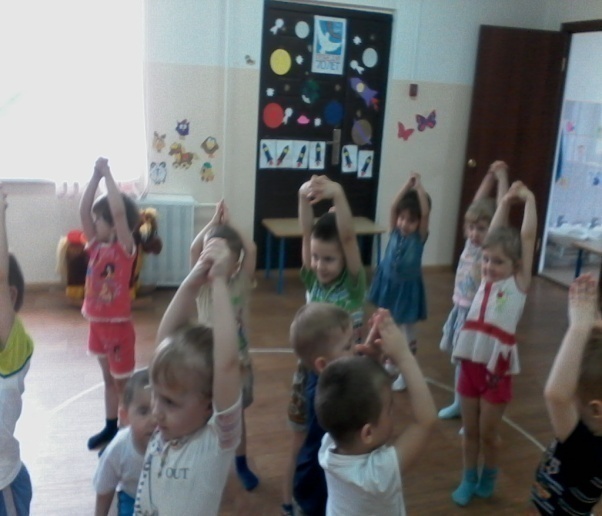 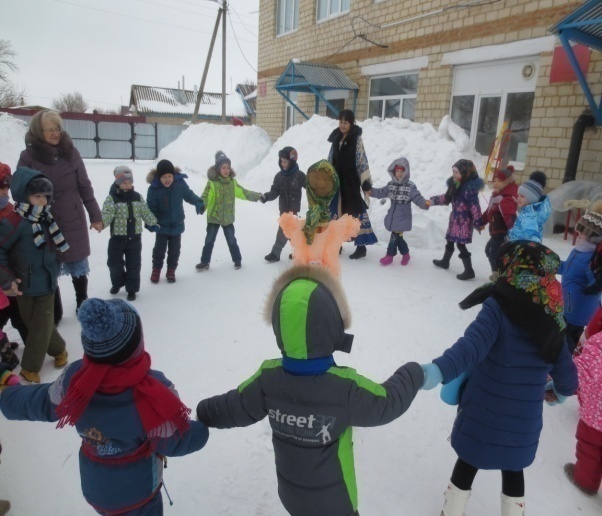 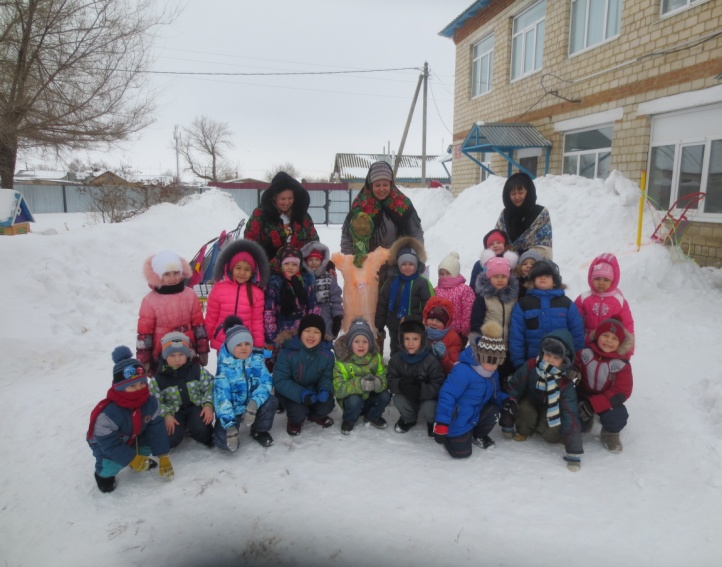 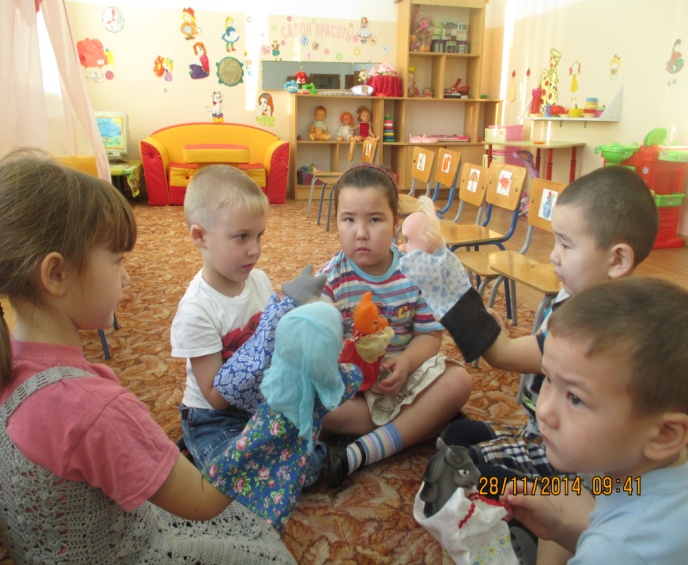 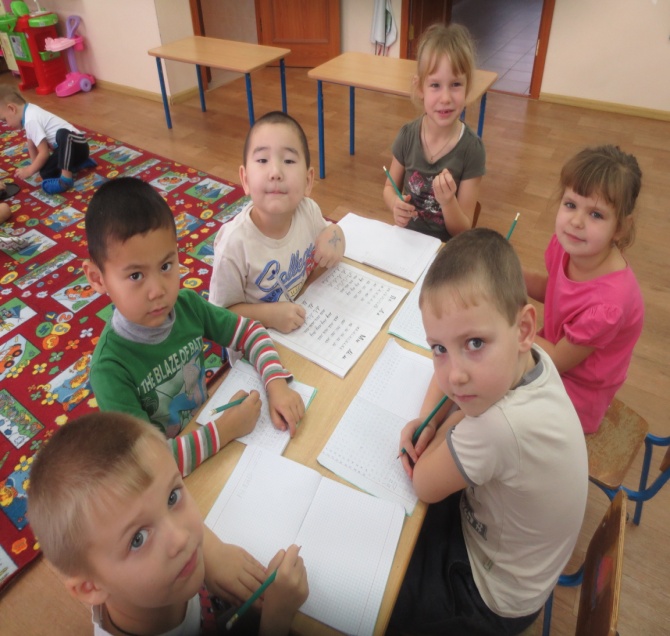 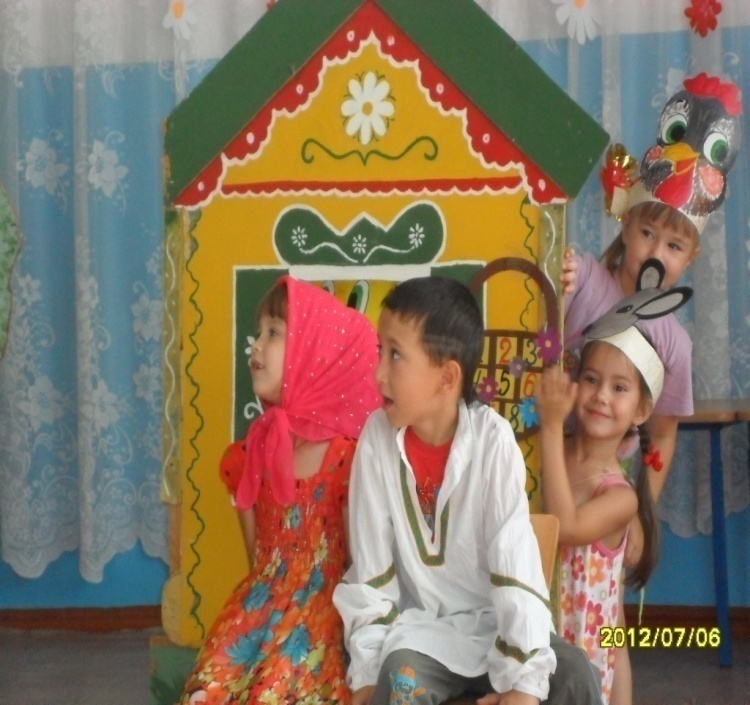 Интеграция не является основным методом в обучении, но регулярное использование этого метода решает следующие задачи:- Знания приобретают качества системности, глубины и прочности. Умения становятся обобщенными, способствуют комплексному применению знаний, их синтезу, переносу идей и методов.- Усиливаются познавательные интересы детей.- Более эффективно формируются их убеждения, и достигается всестороннее развитие личности.- Способствует оптимизации, интенсификации учебной и педагогической деятельности.
СПАСИБО ЗА ВНИМАНИЕ!